ZUR559 Kvantitativní metody výzkumu médií
Úvod do kurzu – struktura a požadavky
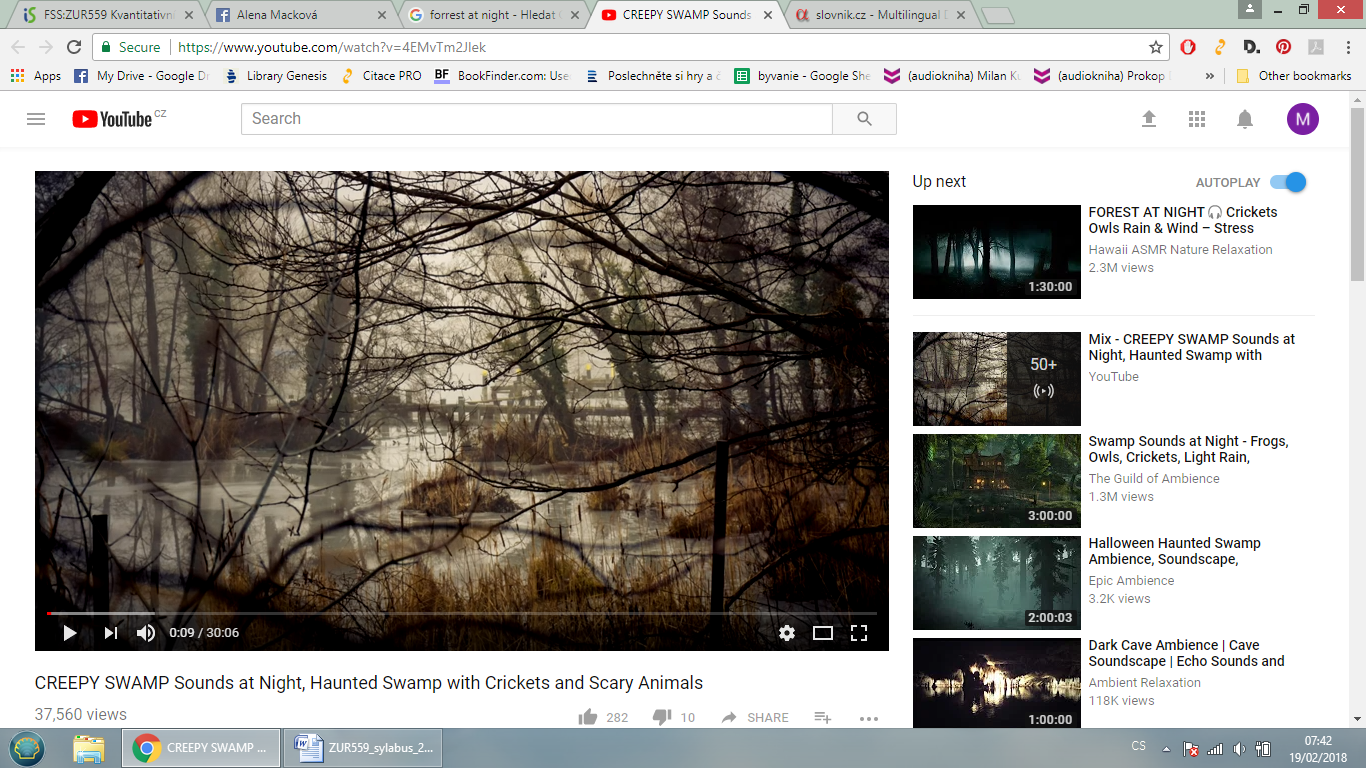 Cíle
Naučiť sa samostatne navrhnúť a realizovať vlastný kvantitatívny empirický výskum na relevantnú tému z oblasti mediálnych štúdií
Vhľad do toho, ako sa generujú sociálno-vedné poznatky
Schopnosť zadať výskum a kriticky zhodnotiť už realizovaný výskum a dáta
Struktura kurzu
28.2. Design empirického výzkumu. Tvorba návrhu výzkumu. Výzkumné téma a výzkumný problém. Jak napsat úvod.
7.3. Diskuze nad návrhy výzkumných témat a problémů. Teoretický kontext výzkumu. Práce s literaturou. Cíl výzkumu. Výzkumné otázky. 
14.3. Workshop I: diskuse nad návrhy projektů
21.3. Individuální práce na výzkumném projektu.
28.3. Hypotézy a operacionalizace.
Struktura kurzu
4.4.  Volba výzkumné strategie, metody a techniky sběru dat. Volba výzkumného souboru.
11.4.  Workshop II: diskuse nad návrhy projektů
18.4. Individuální práce na výzkumném projektu.
25.4. Survey.
2.5. Obsahová analýza. 
9.5. Survey a obsahová analýza – cvičení.
16.5. Individuální práce na výzkumném projektu.
Požadavky pro udělení zápočtu
účast a aktivní participace v hodinách:  absence a jejich omluvy se řídí pravidly uvedenými ve studijním řádu; jedna absence bez omluvy je akceptována  
vypracování vlastního výzkumného projektu, odevzdávání průběžných verzí a ústní obhajoba finální verze (pozn.: projekt je možné zpracovávat ve dvojicích): 
do 11. 3.: odevzdání první části vlastního výzkumného projektu do ISu; prezentace na hodině; nebodováno
do 8. 4.: odevzdání druhé části vlastního výzkumného projektu do ISu; nebodováno
do 19. 5.: odevzdání kompletní verze projektu v elektronické verzi do ISu; je třeba získat min. 50 b (max. 80 b)
Struktura výzkumného projektu I.
A.  Do 11.3.
predstavenie výskumnej témy
formulácia výskumného problému 
zdôvodnenie voľby témy výskumu – akademická a sociálna relevancia
teoretický kontext výskumu a prehľad literatúry
B. Do 8.4.: opravená prvá verzia +
špecifikácia výskumného cieľa („cieľom tohto výskumu je/bude…“)
formulácia hlavnej výskumnej otázky/otázok a vedľajších výskumných otázok
formulácia hypotéz (min. 5 hypotéz) + ich zdôvodnenie
operacionalizácia: stanovenie indikátorov 
voľba metódy výskumu a jej zdôvodnenie, stručný popis metódy
popis výskumného súboru + výberovej techniky
Struktura výzkumného projektu II.
C.  Do 19.5. – finální verze, bodováno
zoznam základnej literatúry k téme (minimálne 10 relevantných akademických textov)
výskumný nástroj: v prípade survey návrh dotazníku; v prípade obsahovej analýzy návrh kódovacieho kľúča
Otázky
Motivace? (Diplomová práce?)
Speciální očekávání?
Témata
Zpravodajství v RTVS před a po volbě nového generálního ředitele (komparativní obsahová analýza)
Ženy v médiích jako autorky a aktérky: analýza trendů ve zpravodajském a publicistickém obsahu
Mediální zobrazovaní žen-političek
Zrádcové a presstituti nebo strážní psi demokracie? Komparativní analýza mediálního obrazu novinářů
Ekonomické přežití médií v čase Googlu a Facebooku: analýza možností a rizik financování médií
Objektivita a vyváženost mediálního pokrytí volebních kampaní, případně vybraných významných události
Mediální reprezentace různých marginalizovaných skupin (např. lidí se zdravotním postižením, etnických menšin, LGBTQ+, apod.)
Inspirace
Journal of Communication
Applied Linguistics
Political Communication
International Journal of Press/Politics
Communication Theory
Information Communication and Society
New Media and Society
Journal of Advertising
Communication Research
Human Communication Research
Public Opinion Quarterly
Media Psychology
Research on Language and Social Interaction
Internet Research
European Journal of Communication
Journalism and Mass Communication Quarterly
Mass Communication and Society
Journalism
Communication Monographs
Public Understanding of Science
http://knihovna.fss.muni.cz/ezdroje.php
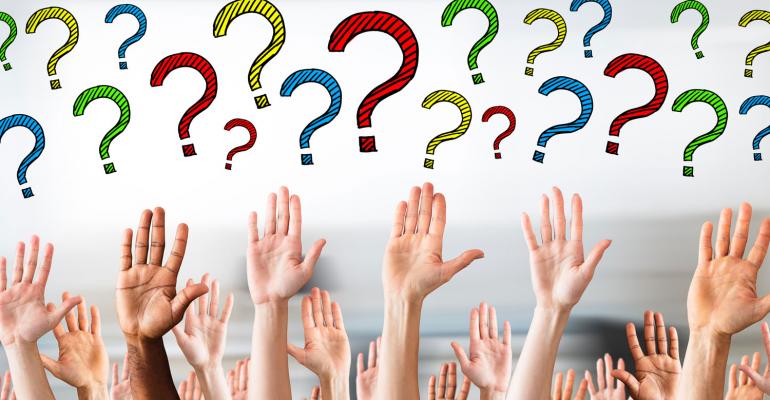